Om oppfølging av leger i Norge med rus – sanksjoner/behandlingsapparat
Årssamling for avdelingsrådgivere og støttekolleger Soria Moria - 15. januar 2015
Direktør Jan Fredrik AndresenStatens helsetilsyn
”Vi har mye godt i vente dersom vi makter å ta tak i det vonde.”
											Per Arne Dahl, prest
Statlige virkemidler
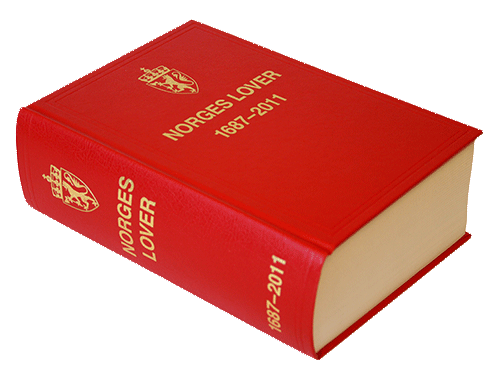 Lover og forskrifter
Finansiering
Organisering
Utdanning
Råd/veiledning
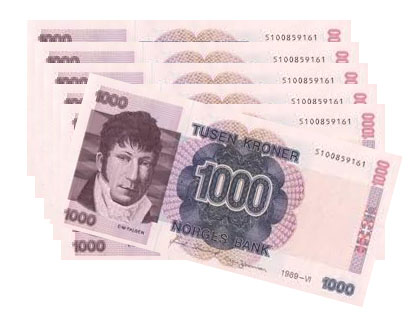 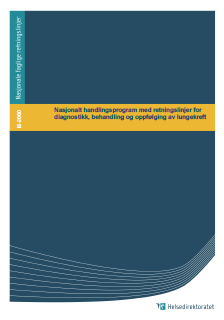 God praksis og forsvarlig virksomhet
God praksis
Forsvarlig praksis
Uforsvarlig virksomhet
tidl. statsråd Jonas G. Støre
”Alternativet til åpenhet er avsløring.”
Tilbakekall av autorisasjon på grunn av rusmisbruk
Øvrige reaksjoner/utfall i tilsynssaker hvor rusmisbruk var et vurderingstema, for alle helsepersonellgrupper sammenlagt for hele perioden 2003–2013
Reaksjoner/utfall i tilsynssaker hvor rusmisbruk var vurderingstema 2003-2013
Regelverket – helsepersonelloven (hlspl)
Kapittel 11. Reaksjoner m.v. ved brudd på lovens bestemmelser
§57. Tilbakekall av autorisasjon, lisens eller spesialistgodkjenning
§58. Suspensjon av autorisasjon, lisens eller spesialistgodkjenning
§59. Begrensning av autorisasjon
§59 a. Begrensning av autorisasjon uten at vilkårene for tilbakekall er oppfylt
§60. Pålegg om sakkyndig undersøkelse
§61. Frivillig avkall på autorisasjon, lisens eller spesialistgodkjenning 
§62. Ny autorisasjon eller lisens
§66. Informasjon til arbeidsgiver og til andre land
De ulike tilbakekallsgrunnene
Alvorlig sinnslidelse 
Psykisk eller fysisk svekkelse
Langt fravær fra yrket
Grov mangel på faglig innsikt – uforsvarlig virksomhet
Grove pliktbrudd etter helsepersonelloven eller bestemmelser gitt i medhold av den
Atferd som anses uforenlig med yrkesutøvelsen
Uegnethet på grunn av rusmiddelmisbruk (alkohol, narkotika eller midler med lignende virkning)
De ulike tilbakekallsgrunnene forts.
Uegnethet på grunn av rusmiddelmisbruk (alkohol, narkotika eller midler med lignende virkning)
	- ruset på arbeidsplassen
	- tyveri av legemidler gruppe A og B
	- rusmisbruket på annen måte har hatt innvirkning på yrkesutøvelsen
	- også omfattende rusmiddelmisbruk på fritiden og/eller alvorlige rusproblemer kan tilsi tilbakekall av autorisasjon selv om vedkommende ikke har opptrådt i ruset tilstand på jobb
ekspedisjonssjef Petter Øgar
”Dette er en arena for de små skritt og den store tålmodighet.”
Veien tilbake………
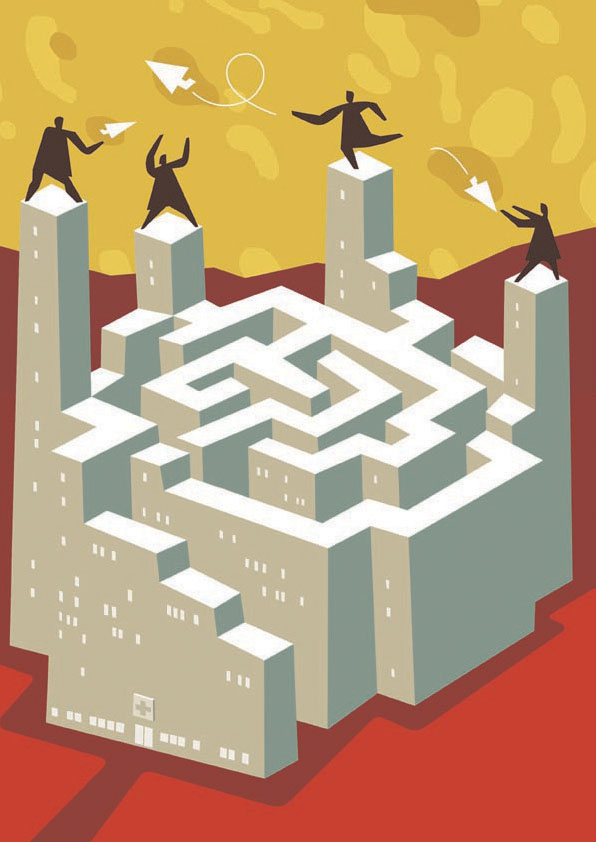 rundskriv IK-1/2009
	- hva må gjøres og hva skal til
 tidsperspektivet
	- 2 år med dokumentert rusfrihet
	- begrenset autorisasjon kan vurderes
	etter ½ år (m/dokumentert rusfrihet)
 vilkår
Veien tilbake…….. (forts.)
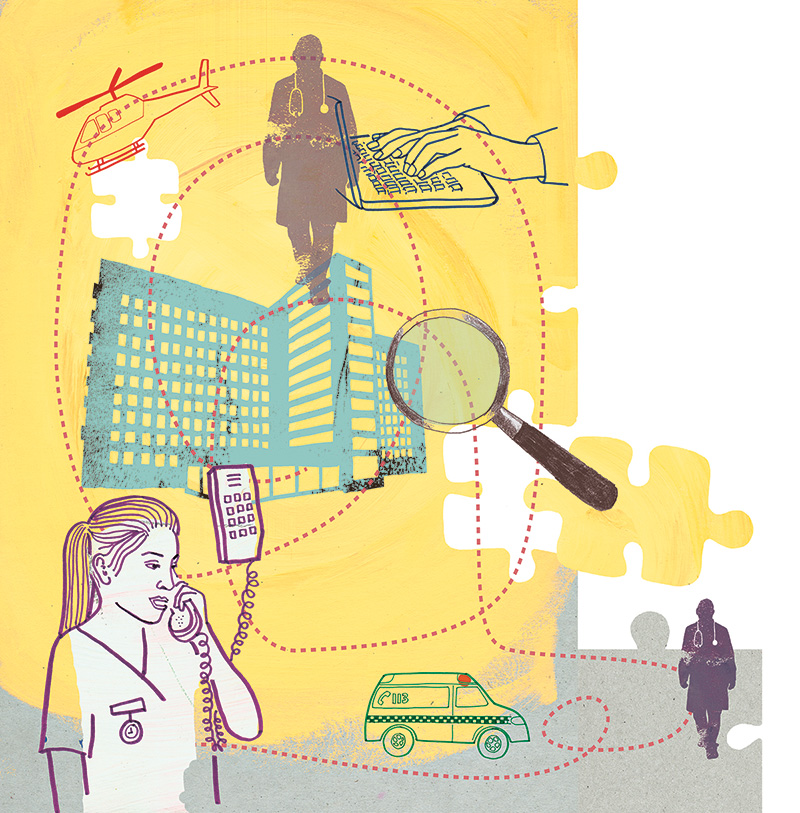 Eks. på vilkår (begrenset autorisasjon)
konkret arbeidsforhold (ansettelse)
arbeidsgiver må være kjent med tilsynssaken
rusmiddeltesting iht IK-1/2009
arbeidsgiver må rapportere til Statens helsetilsyn ved evt. uregelmessigheter i yrkesutøvelsen og dersom AKAN-avtalen ikke følges opp som forutsatt
arbeidsgiver må melde fra til Statens helsetilsyn dersom du slutter
du må søke Statens helsetilsyn om ny begrenset autorisasjon ved evt. bytte av arbeidsgiver
du kan ikke rekvirere legemidler i gruppe A og B
motta behandling for rusmiddelavhengigheten
org.dir./psykolog Endre Lima Løvås
”Forandring kan komme fra utsiden, men endring må komme fra innsiden.”